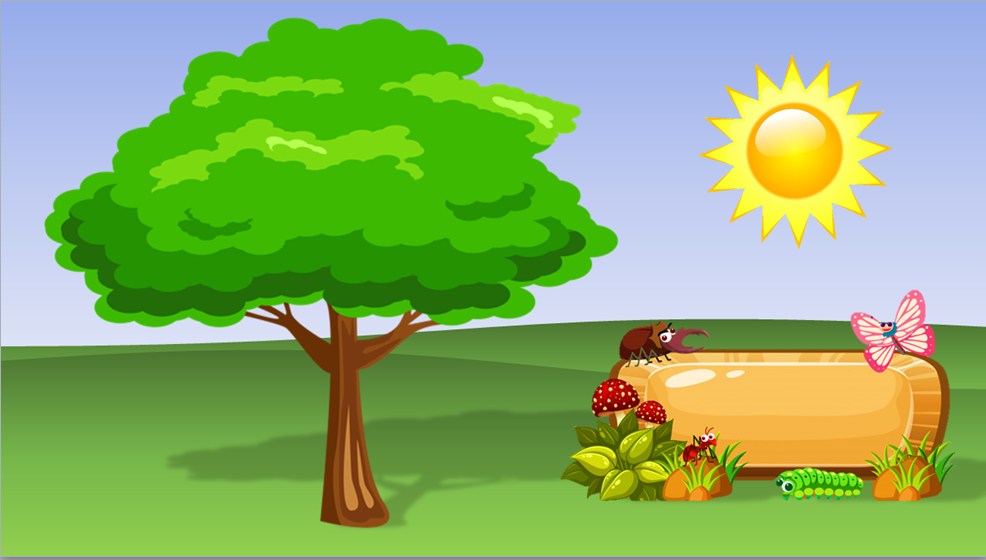 KiÓm tra bµi cò
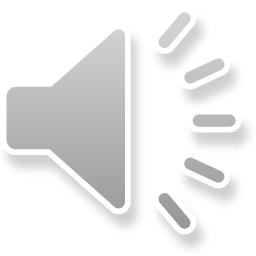 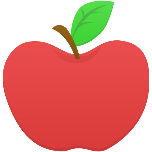 1
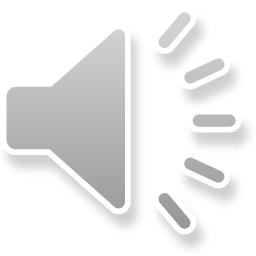 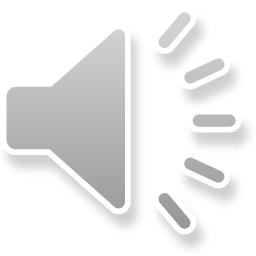 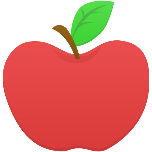 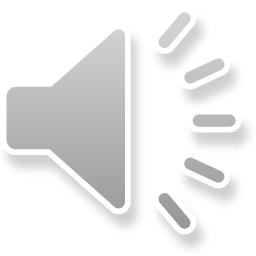 2
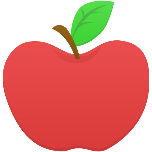 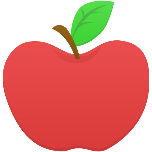 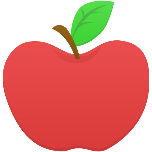 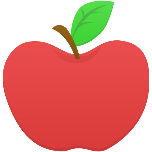 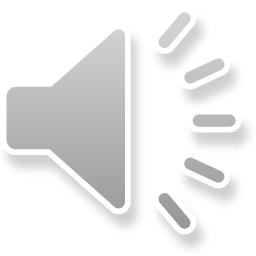 3
4
5
6
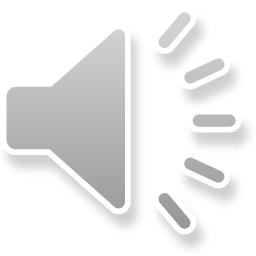 a-o-ô-ơ
e-ê-i-ia
bê -bễ
l-b-h-g
ga - hồ
bi - bia
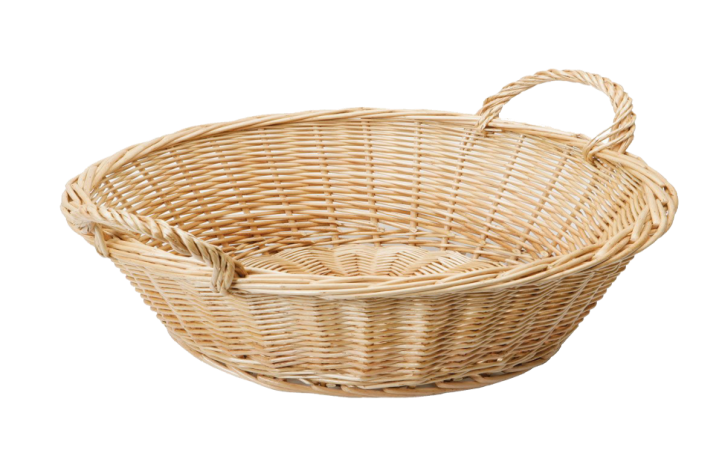